Wie bewerbe ich mich richtig?
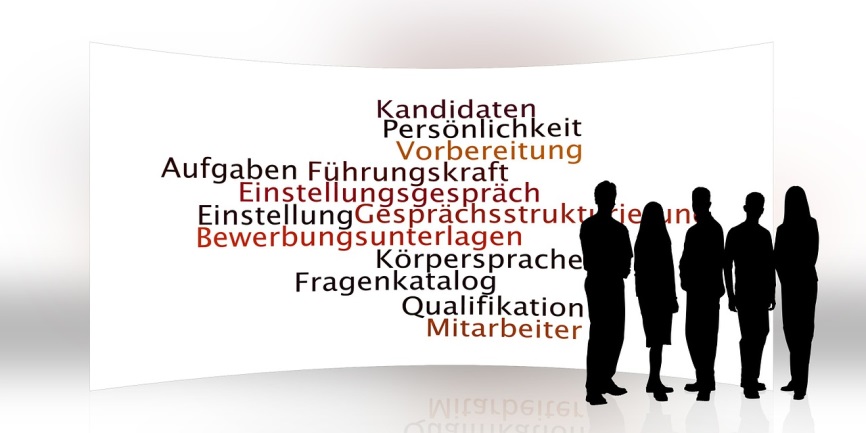 copyright by Elisabeth Burgmair / Stephanie Mayr - 2015
Wer sind wir?
Elisabeth Burgmair

Assistentin der Geschäftsleitung
Ausbilderin bei E.E.P.D. GmbH

Mitglied in Prüfungsausschüssen
für Bürokaufleute und AdA
bei der IHK für München und Oberbayern
Stephanie Mayr

Gruppenleiterin in der Personalabteilung bei 
Sumitomo (SHI) Cyclo Drive Germany GmbH
Zuständig für den organisatorischen Ablauf der Ausbildung 
von A wie Ausschreibung bis Z wie Zeugnis
copyright by Elisabeth Burgmair / Stephanie Mayr - 2015
Für was muss ich mich alles bewerben?
Ausbildungsstelle
Praktikum
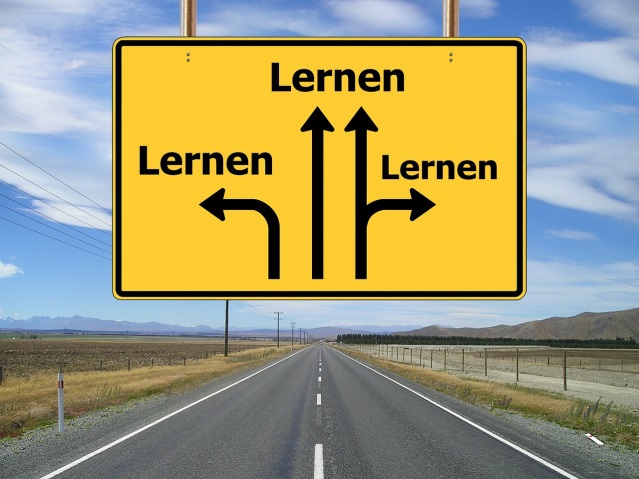 copyright by Elisabeth Burgmair / Stephanie Mayr - 2015
Bewerben? So geht‘s:
selbst anrufen
Hinweise für Bewerbungsprozedere beachten 
(Bewerbungsschluss, Anforderungen an Unterlagen, Dateigrößen etc.)
eigene Handynummern und E-Mail-Adressen
vernünftige E-Mail-Adresse: sag uns, wie Du wirklich heißt
ordentliche Mappen
Foto: ordentlich und aussagekräftig
sauberes Papier
Anschreiben selbst verfassen, gerne mit Hilfe
auf Layout, Rechtschreibung und Grammatik achten
Umschläge selber beschriften und zur Post bringen – 
-> Hinweis auf Selbstständigkeit
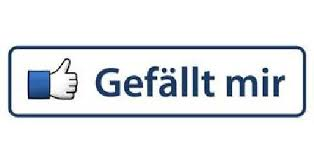 copyright by Elisabeth Burgmair / Stephanie Mayr - 2015
So bitte nicht:
Eltern oder Großeltern anrufen lassen
E-Mail-Adressen der Eltern – geschäftlich oder privat
wer sich per E-Mail bewirbt, muss mit einer Antwort per E-Mail 
rechnen -> Postfach überprüfen!
die Bewerbung von den Eltern schreiben lassen
Foto: nicht von der letzten Party oder Selfie aus dem Bad
-> nicht mit Büroklammern befestigen
kuriose E-Mail-Adressen wie „supermann@web.de“
Lebensläufe auf Vorrat ausdrucken -> Datum
Mappen, die schon durch mehrere Hände gegangen sind
Eselsohren, Flecken, Rauch- und/oder Fettgeruch
am Telefon mit „ja“ melden oder nuscheln
liebe Grüße / viele Grüße
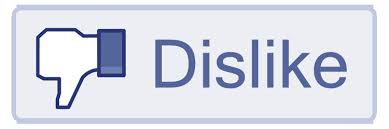 copyright by Elisabeth Burgmair / Stephanie Mayr - 2015
multiperspektivisch
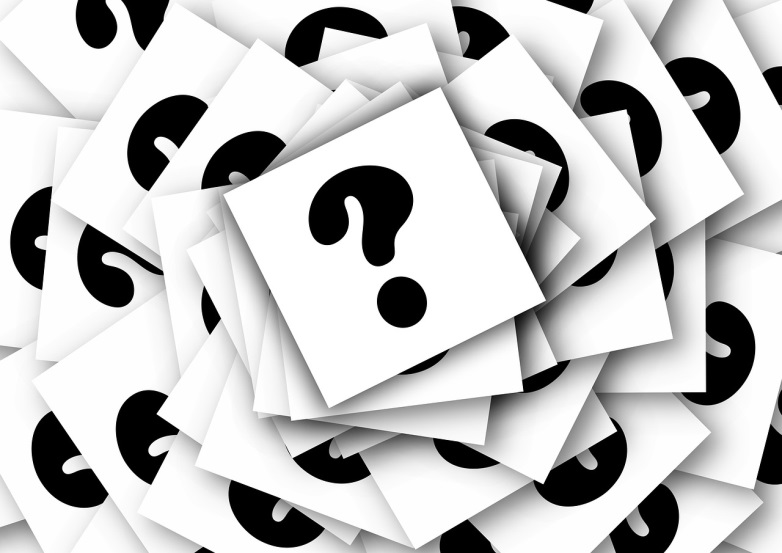 copyright by Elisabeth Burgmair / Stephanie Mayr - 2015
[Speaker Notes: vielfache/vielfälltige Darstellung]
Praktikum
beste Möglichkeit auszuprobieren, welcher Beruf passt zu mir?
positive Beurteilung ist hilfreich bei späterer Bewerbung
einen Beruf auswählen, für den man sich auch wirklich interessiert
soll für Schüler und Firma von Vorteil sein und auch Spaß machen
Bewerbung frühzeitig: nach Bekanntgabe des Termins in der Schule
Ferienpraktikum: Bewerbung so früh wie möglich
Warum?
nur begrenzte Plätze vorhanden, 
evtl. sind Termine im Betrieb festgelegt
mehrere Bewerber – eine Entscheidung muss gefällt werden
braucht organisieren und vorbereiten
copyright by Elisabeth Burgmair / Stephanie Mayr - 2015
Vorstellungsgespräch
pünktlich
ordentlich und zum Beruf passend gekleidet
über die Firma informieren
über den Beruf informieren
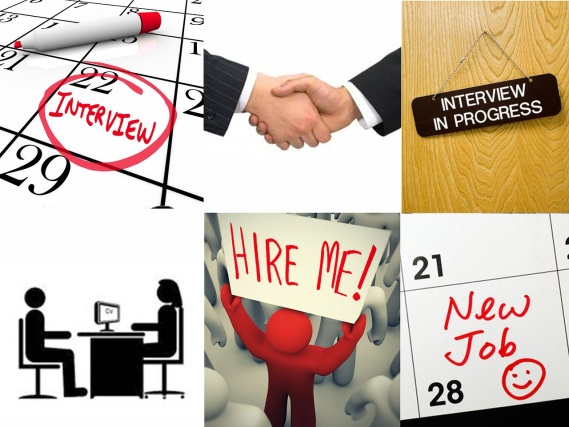 Möchte ich den Beruf wirklich?
copyright by Elisabeth Burgmair / Stephanie Mayr - 2015
Nach dem Vorstellungsgespräch
Bei Nicht-Interesse oder Zusage bei anderer Ausbildungsstelle 
den anderen Bewerbern den Platz freigeben und 
in den Firmen absagen!
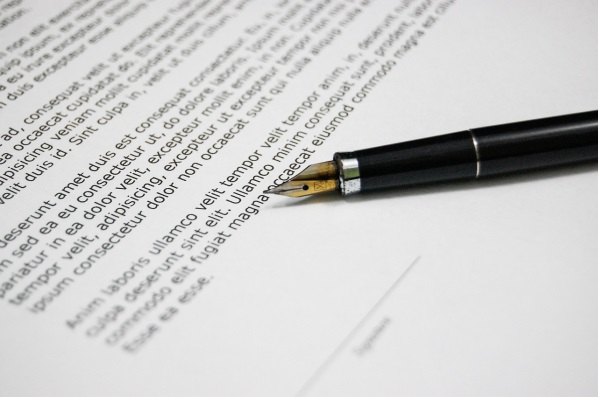 copyright by Elisabeth Burgmair / Stephanie Mayr - 2015
Keine Angst davor, bei Firmen anzurufen und zu fragen!
Keine Angst vorm Vorstellungsgespräch!
Habt Mut, es geht bei jedem Mal besser!
Ausbilder sind auch nur Menschen!
Wir waren auch einmal in der gleichen Situation wir Ihr!
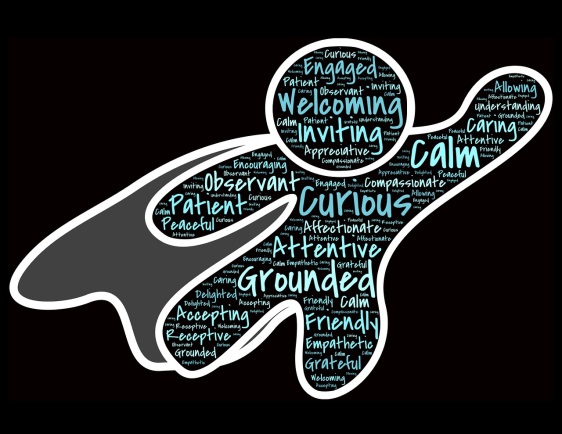 Wir wissen, dass Ihr nervös seid!
Dafür sind wir ausgebildet!
copyright by Elisabeth Burgmair / Stephanie Mayr - 2015
Viel Erfolg für Eure berufliche Zukunft!
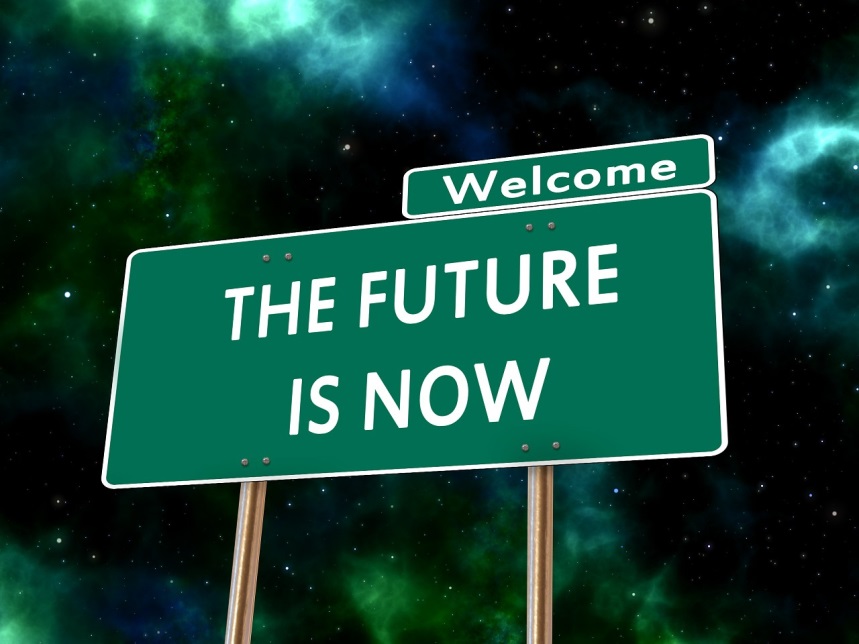 copyright by Elisabeth Burgmair / Stephanie Mayr - 2015